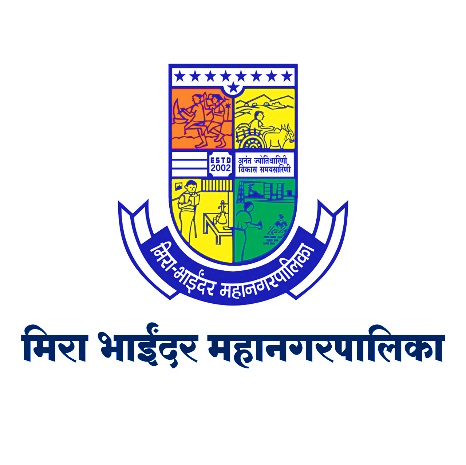 Mira Bhaynder Municipal Corporation
Review Meeting on Progress of Implementation of Activities Under National Clean Air Programme (NCAP) for XV-FC. 
Date: 28.11.2024
Status of fund Utilization under XV-FC Air Quality Improvement Grants
(*Amount in Crores)
Urban Consolidation Funds Allocation and Expected Funding for Mira Bhaindar Municipal Corporation
(*Amount in Crores)
Department-wise Fund Allocation in Percentage
Department-wise Allocation and Utilization of Committed Funds
(*Amount in Crores)
(*Amount not distributed to any dept yet – Rs. 28 lacs)
Physical and Financial Status
Physical and Financial Status
Physical and Financial Status
Physical and Financial Status
Physical and Financial Status
AQI Data
26.10 % reduction seen AQI data for the Year 2023-24 in Comparison to the Year 2022-23.
NCAP Implementation Status at MBMC
Together we can achieve the goal of NCAP
THANK YOU.
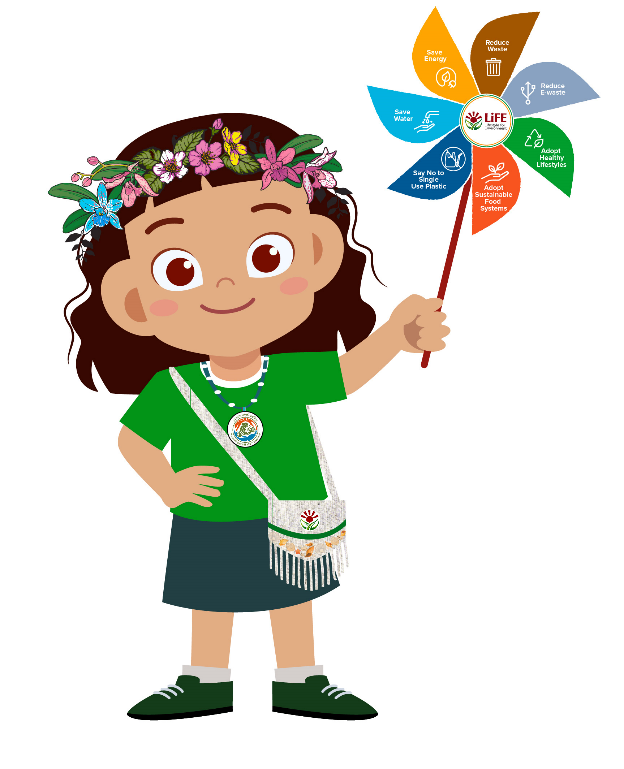 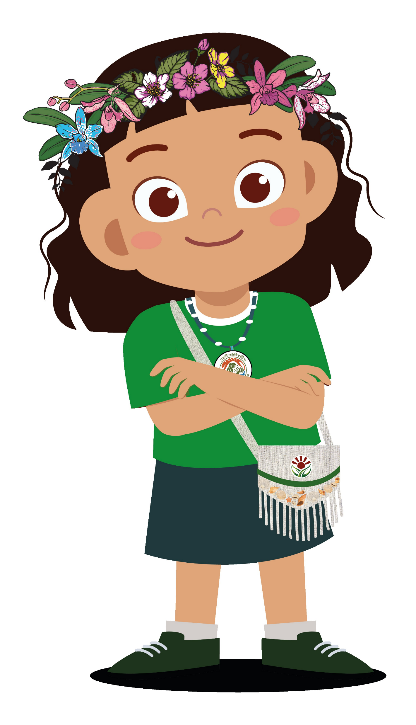